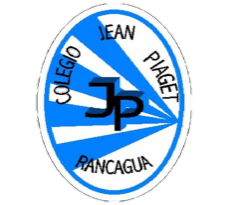 PLANIFICACIÓN  MATEMÁTICASSEMANA N°25 OnlineFECHA : 21 al 25 de Septiembre
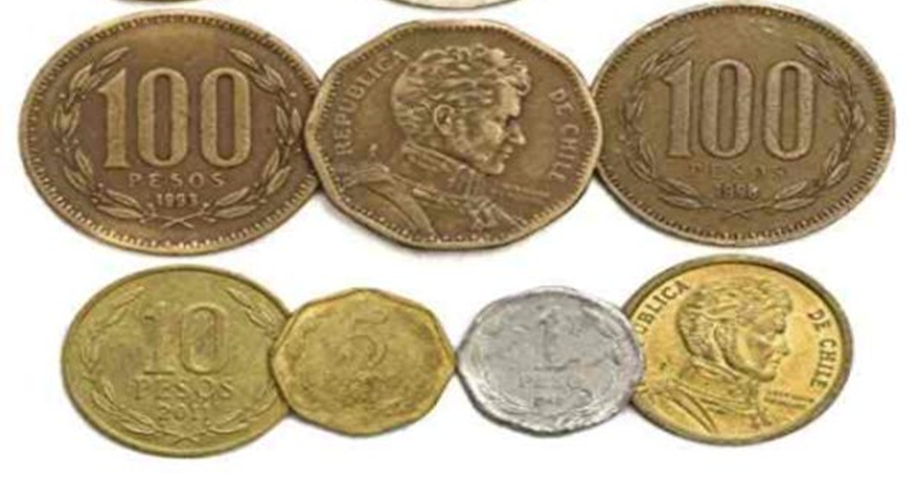 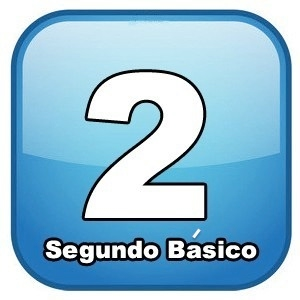 Colegio Jean Piaget
Mi escuela, un lugar para aprender y crecer en un ambiente seguro y saludable
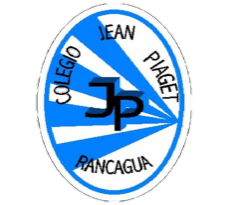 REGLAS Y NORMAS
Importante:
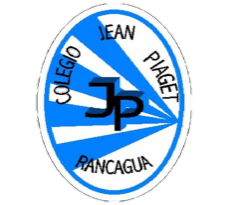 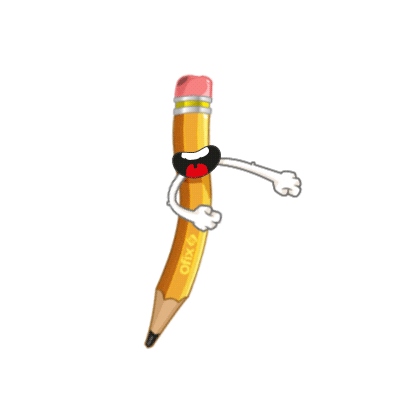 Cuándo esté la animación de un lápiz, significa que debes escribir en tu cuaderno
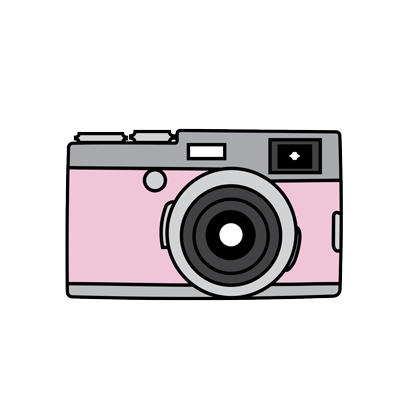 Cuándo esté esta animación de una cámara fotográfica, significa que debes mandar reporte sólo de esa actividad (una foto de la actividad)
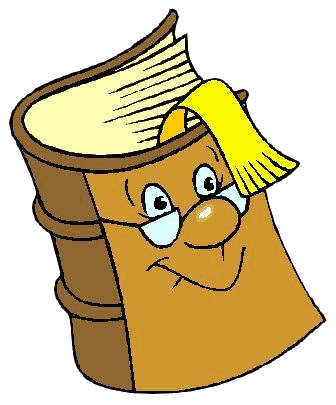 Cuándo esté esta animación de un libro, significa que debes trabajar en tu libro de matemática.
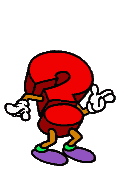 Cuándo esté esta animación de un signo de pregunta, significa que debes pensar y analizar, sin escribir en tu cuaderno. Responder de forma oral.
Motivación:
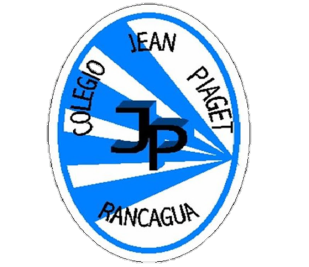 https://www.youtube.com/watch?v=S3GxULr0AmA
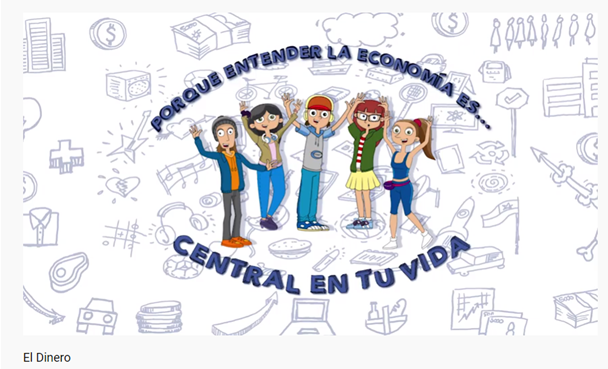 ¿Qué es un trueque?
¿Para qué se usan las monedas?
¿Dónde podemos utilizar el dinero?
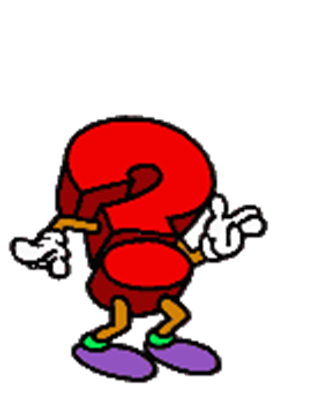 DESAFÍO MATEMÁTICO.
https://www.vedoque.com/juegos/juego.php?j=suma-monedas
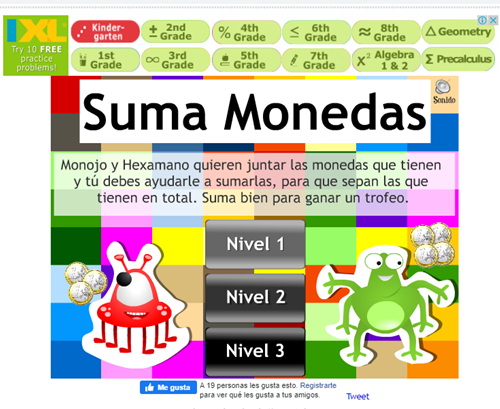 Activación Conocimientos Previos:
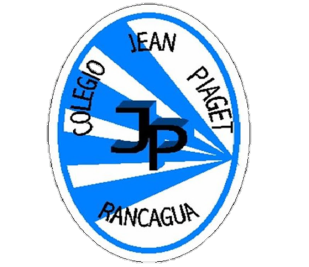 https://www.youtube.com/watch?v=Mk6718M7Xhw
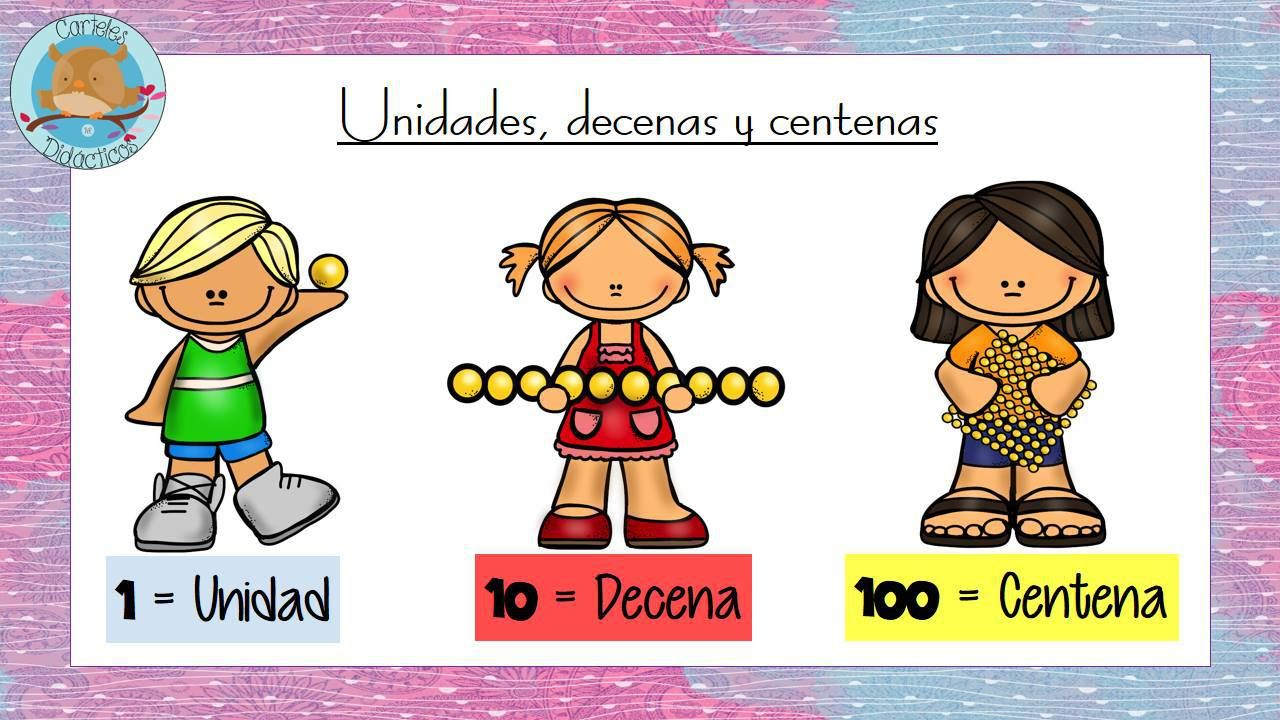 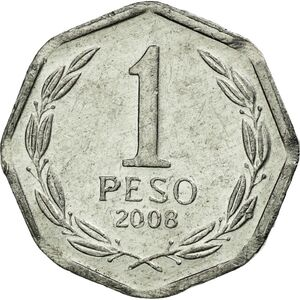 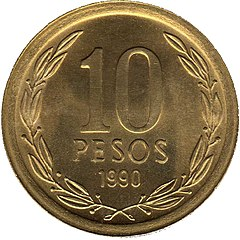 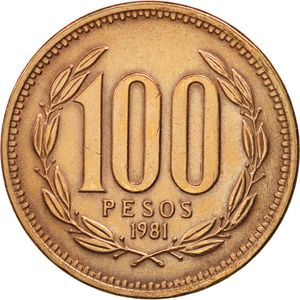 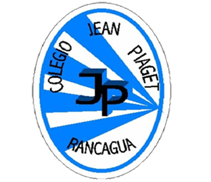 Desarrollo:
Representa con las monedas, luego descubre
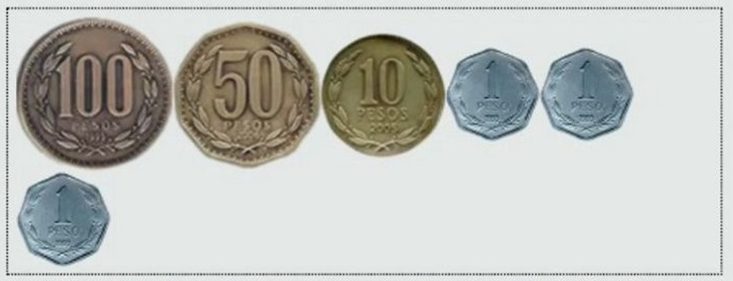 ¿Qué número formé?
163 pesos
A JUGAR :
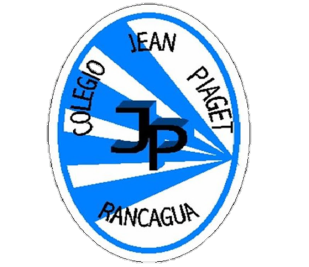 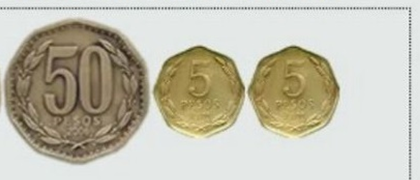 60 pesos
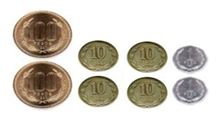 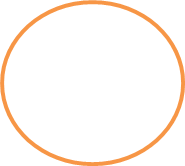 C D U
242 pesos
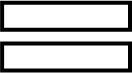 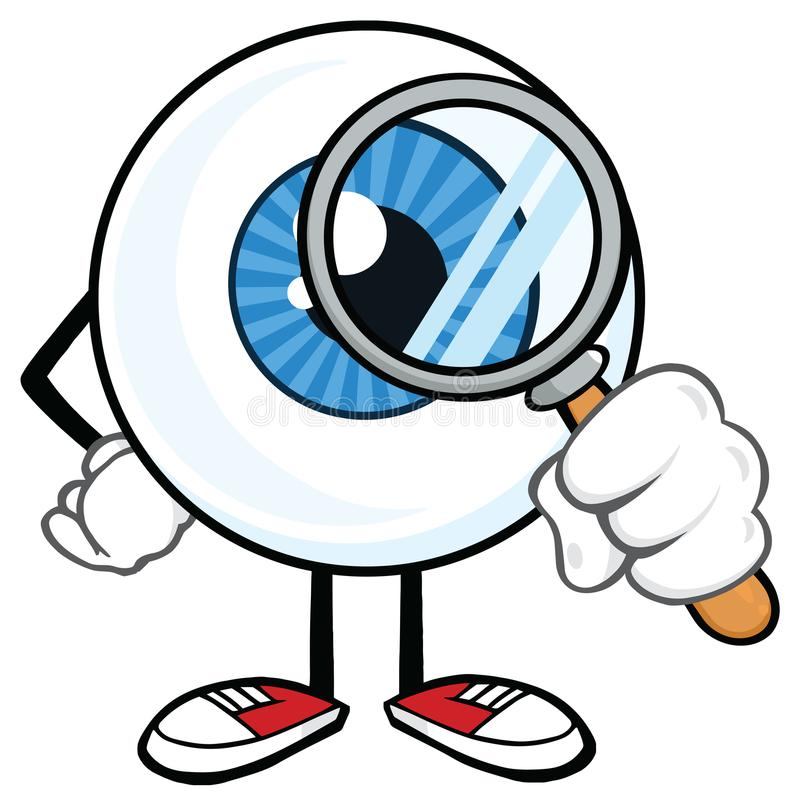 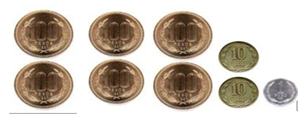 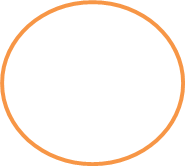 421 pesos
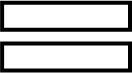 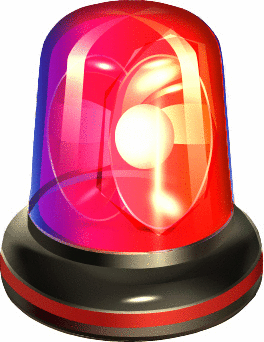 ALERTA
ALERTA
ALERTA
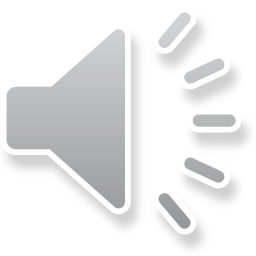 Deberás formar la cantidad de 376 pesos con las monedas
También podemos agrupar contando:
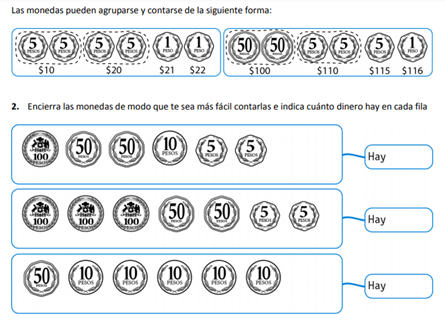 220
410
100
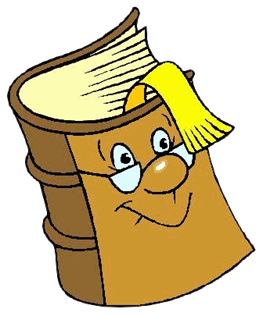 TRABAJAR EN:
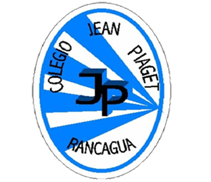 Texto del estudiante pág. 102 y 103
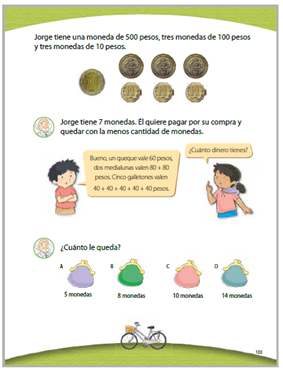 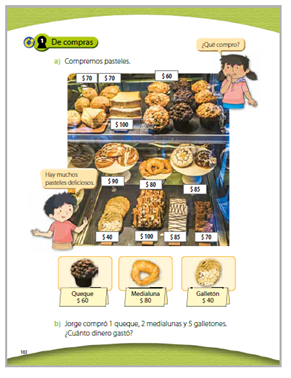 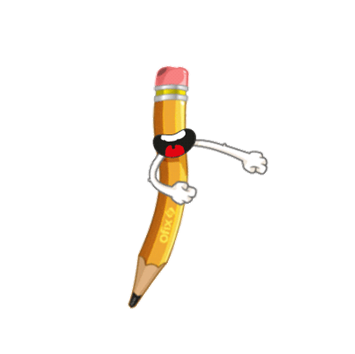 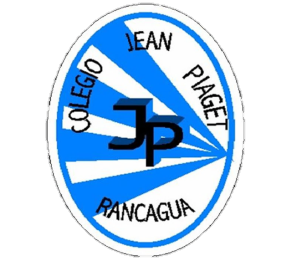 TICKET DE SALIDA
ASIGNATURA MATEMÁTICAS
SEMANA 26
CIERRE
Nombre: _______________________________________
Observa como contar mentalmente sumando cada moneda llegando a su resultado.
1.- Dibuja en tu cuaderno las monedas y cuenta de forma ascendente  escribiendo al lado de cada ejercicio  la respuesta. ¿Con qué monedas puedo formar la cantidad de 85 pesos? Explica como llegaste a la cantidad.
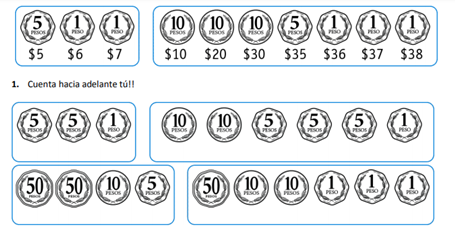 Enviar fotografía de este ticket de salida a la profesora.
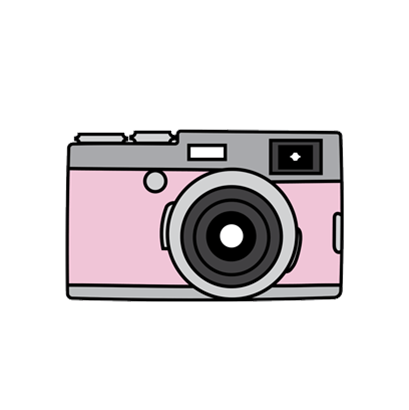